BÀI 4. ENTROPY VÀ BIẾN THIÊN NĂNG LƯỢNG TỰ DO GIBBS
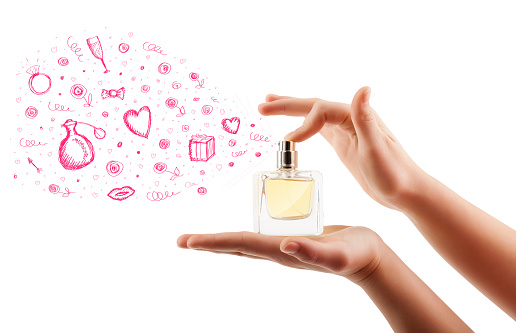 Nội dung
Khái niệm entropy.
Biến thiên entropy trong phản ứng hóa học.
Biến thiên năng lượng tự do Gibbs.
Entropy (S) là đại lượng đặc trưng cho 
độ mất trật tự của một hệ 
ở một trạng thái và điều kiện xác định.
 Entropy càng lớn hệ càng mất trật tự.
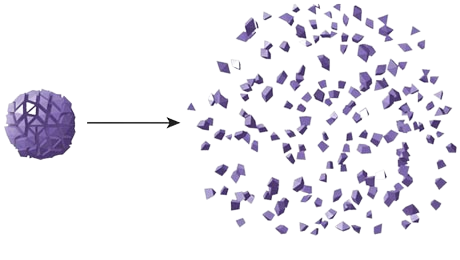 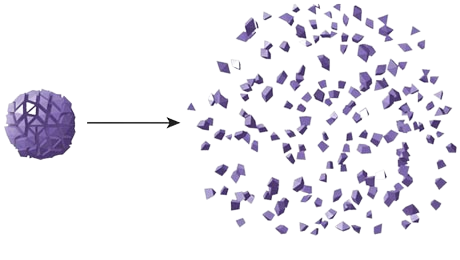 tăng entropy
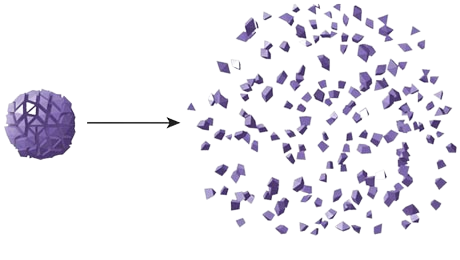 Trạng thái
 trật tự
Trạng thái mất trật tự
Sự biến đổi entropy của chất khi:
Chuyển thể của chất từ trạng thái rắn sang lỏng và khí thì entropy của chất tăng. 
Vì: Khi chất chuyển từ trạng thái rắn sang lỏng và khí:
Liên kết giữa các hạt càng yếu → dao động của các hạt càng mạnh 
→ độ mất trật tự càng cao → entropy của chất tăng.
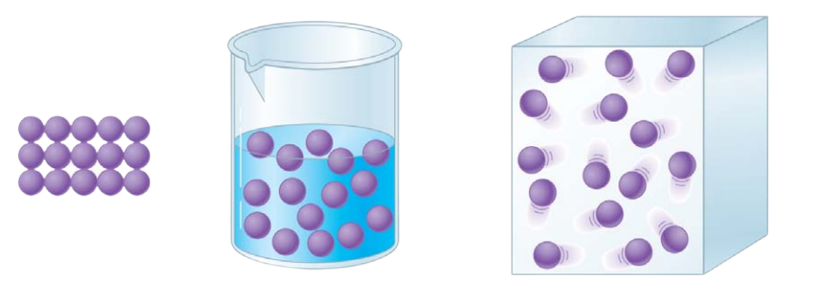 ΔS>0
ΔS>0
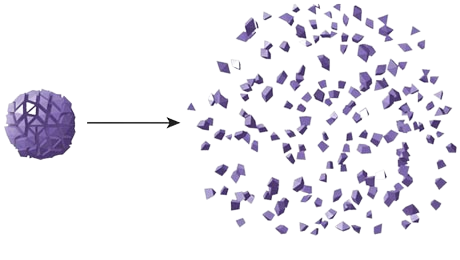 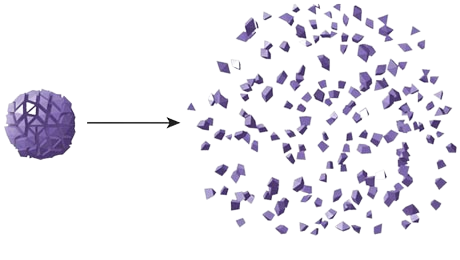 Lỏng
Khí
Rắn
Tính biến thiên entropy chuẩn của các phản ứng sau:
SO2 (g)   + ½ O2 (g) → SO3 (g)
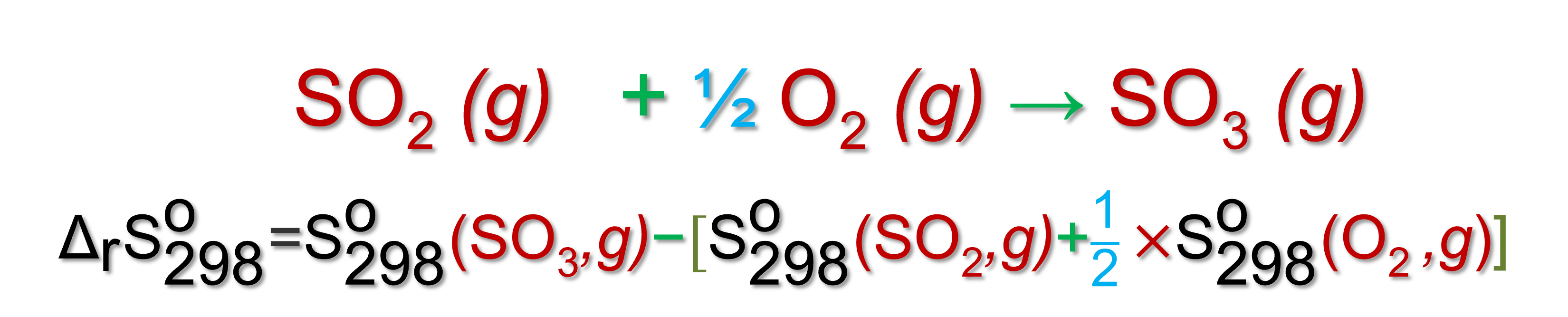 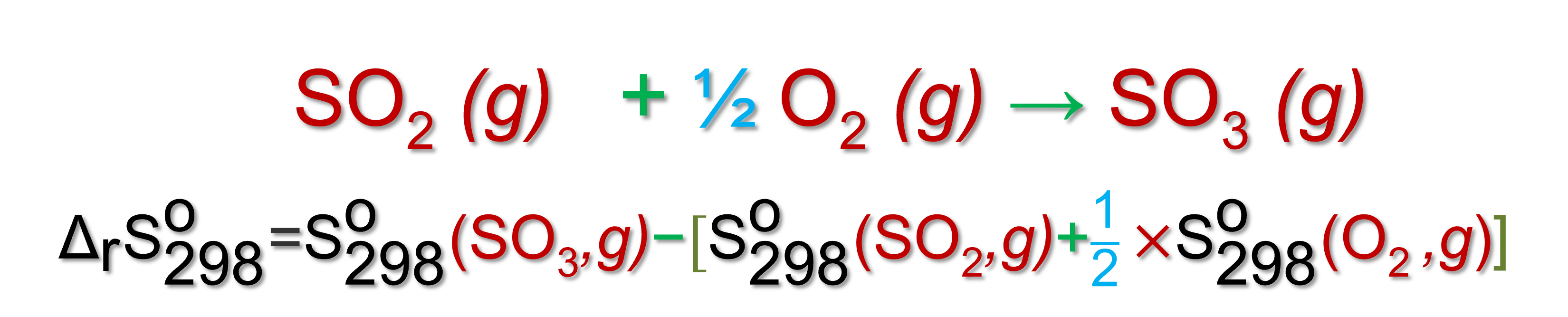 SO3 (g) → SO2 (g) + ½ O2 (g)
SO3 (g) → SO2 (g) + ½ O2 (g)
b)    C (graphite, s) + O2 (g) → CO2 (g)
Giá trị này lớn hơn 0 không đáng kể vì :
Khi 1 mol C (graphite, s) phản ứng với 1 mol O2 (g) sinh ra 1 mol CO2 
thì mức độ hỗn loạn các phân tử không tăng lên đáng kể, 
số mol khí trước và sau phản ứng bằng nhau.
Kết hợp nguyên lý 1 & 2 NĐHH :Chiều phản ứng
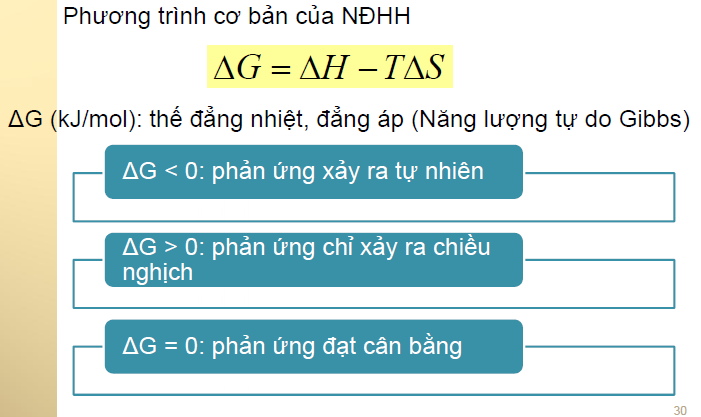 Chiều phản ứng
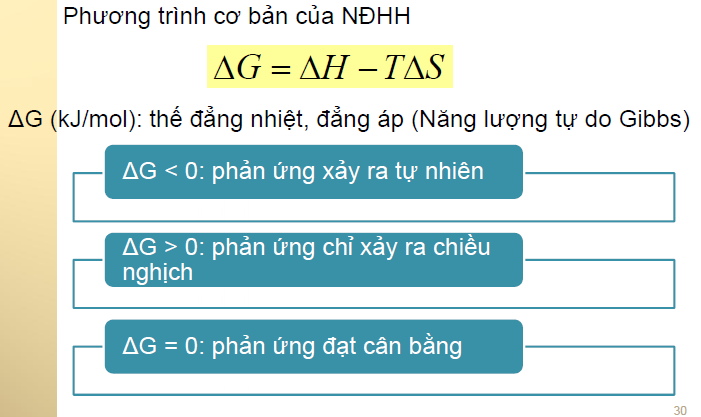